Passive microwave measurements of sea ice
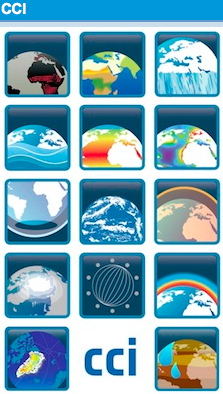 Leif Toudal Pedersen, DMI
Natalia Ivanova, NERSC
Thomas Lavergne, met.no
Rasmus Tonboe, DMI
Roberto Saldo, DTU
Marko Mäkynen, FMI
Georg Heygster, U-Bremen
Anja Rösel, U-Hamburg
Stefan Kern, U-Hamburg
Gorm Dybkjær, DMI
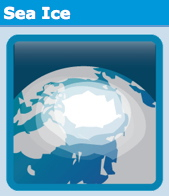 Algorithm evaluation
Sensitivity to atmosphere
Open water dataset
Simulated data incl RTM corrected TBs from RRDP
Met/ocean data screening
Sensitivity to emissivity variations
100% ice dataset
Simulated data
Snow/ice/atmosphere data screening	
Summer performance (snow/ice melt and melt-ponds)
SMMR vs SSMI vs AMSR-E performance
Thin ice performance
Potential resolution
Convergence at ca. 100%
Deformation field between 20100109 and 20100110 from ENVISAT ASAR WSM
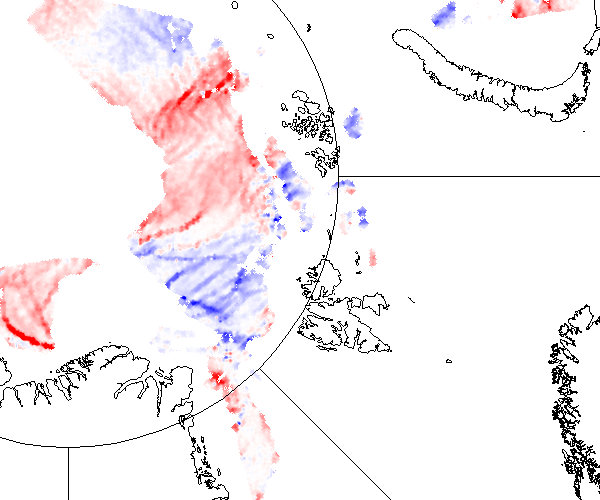 Dataset of daily data 
from June 2007
to present 
exists from PolarView/MyOcean at DTU
Red: Convergence
Blue: Divergence
Distribution of validation data (2008 example)
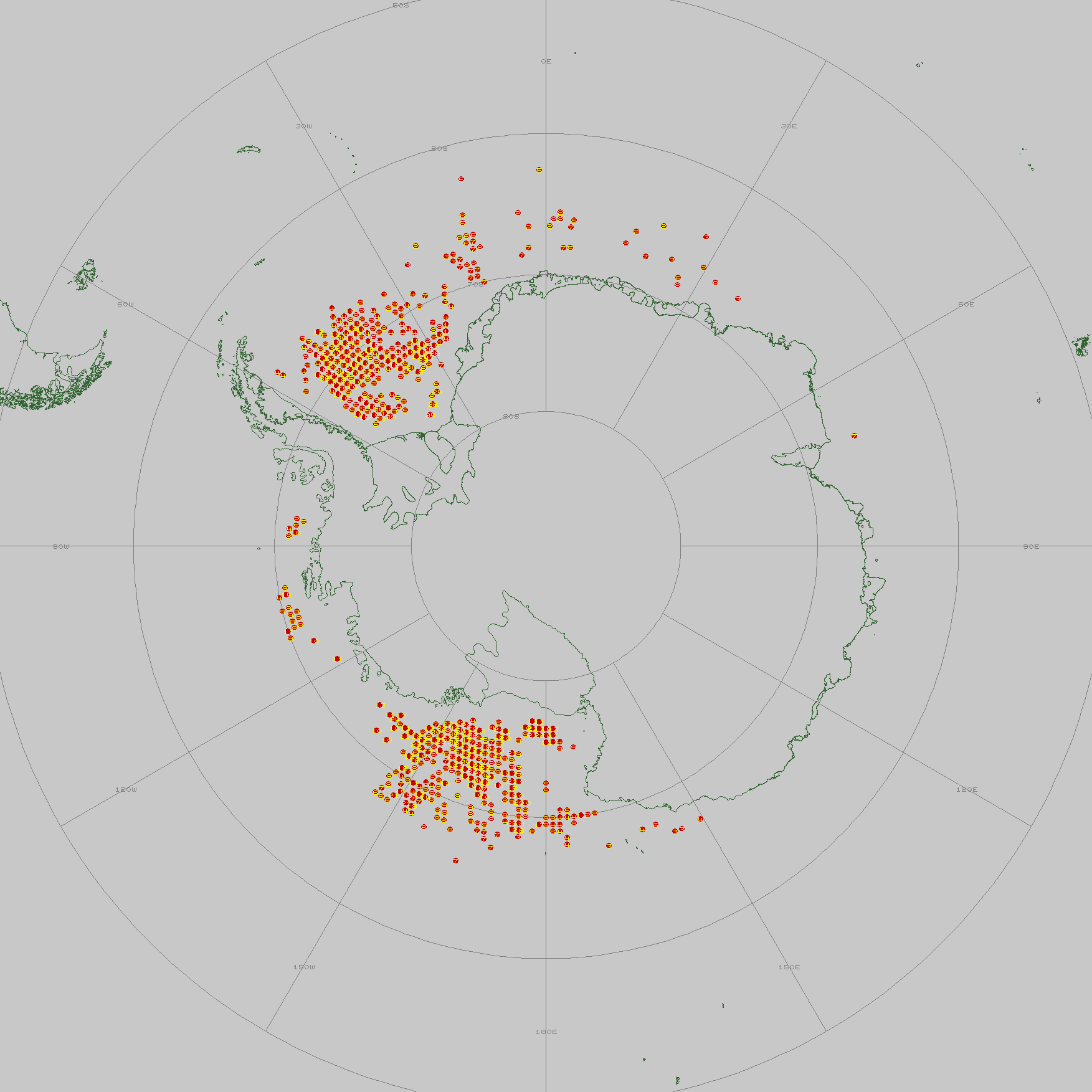 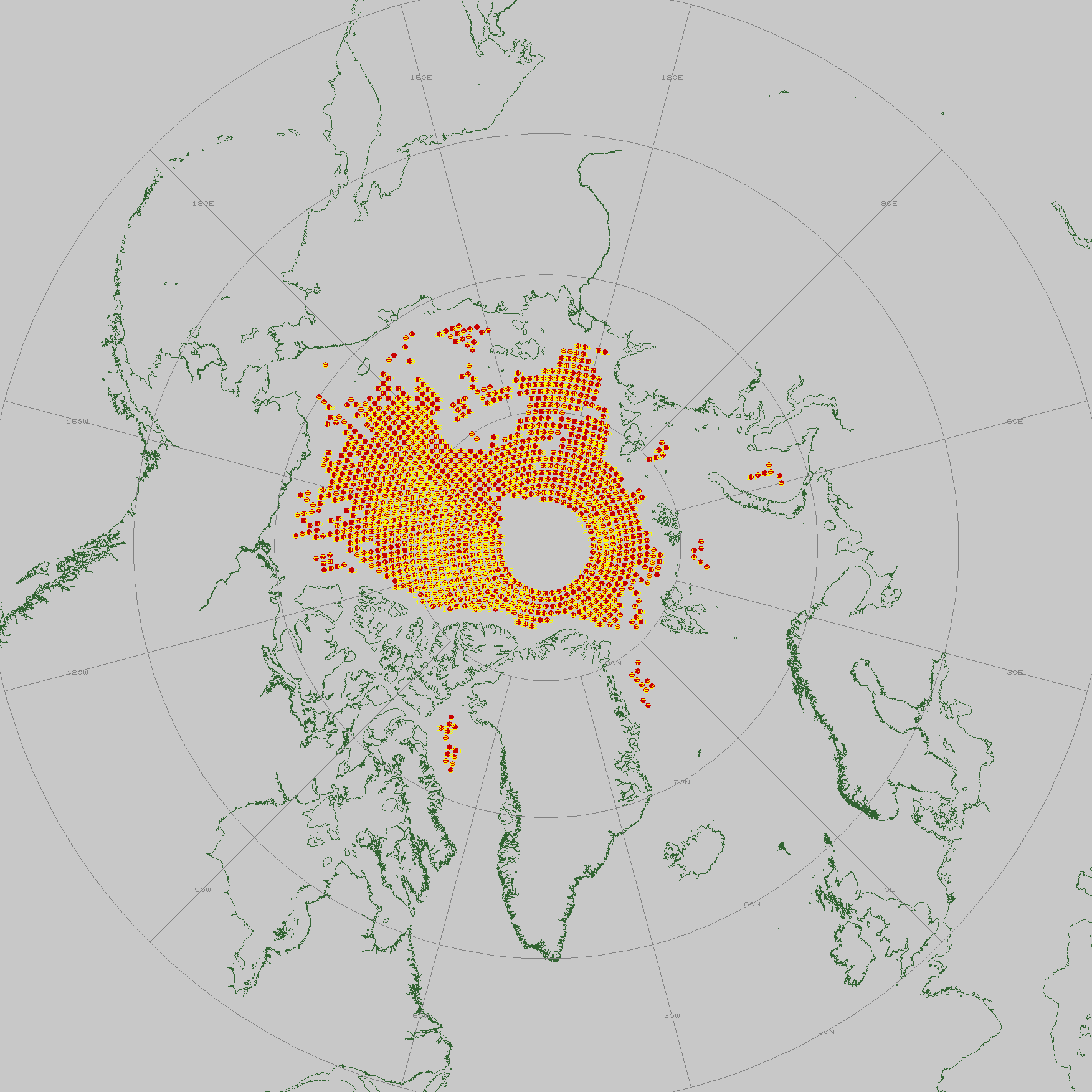 Algorithm portefolio
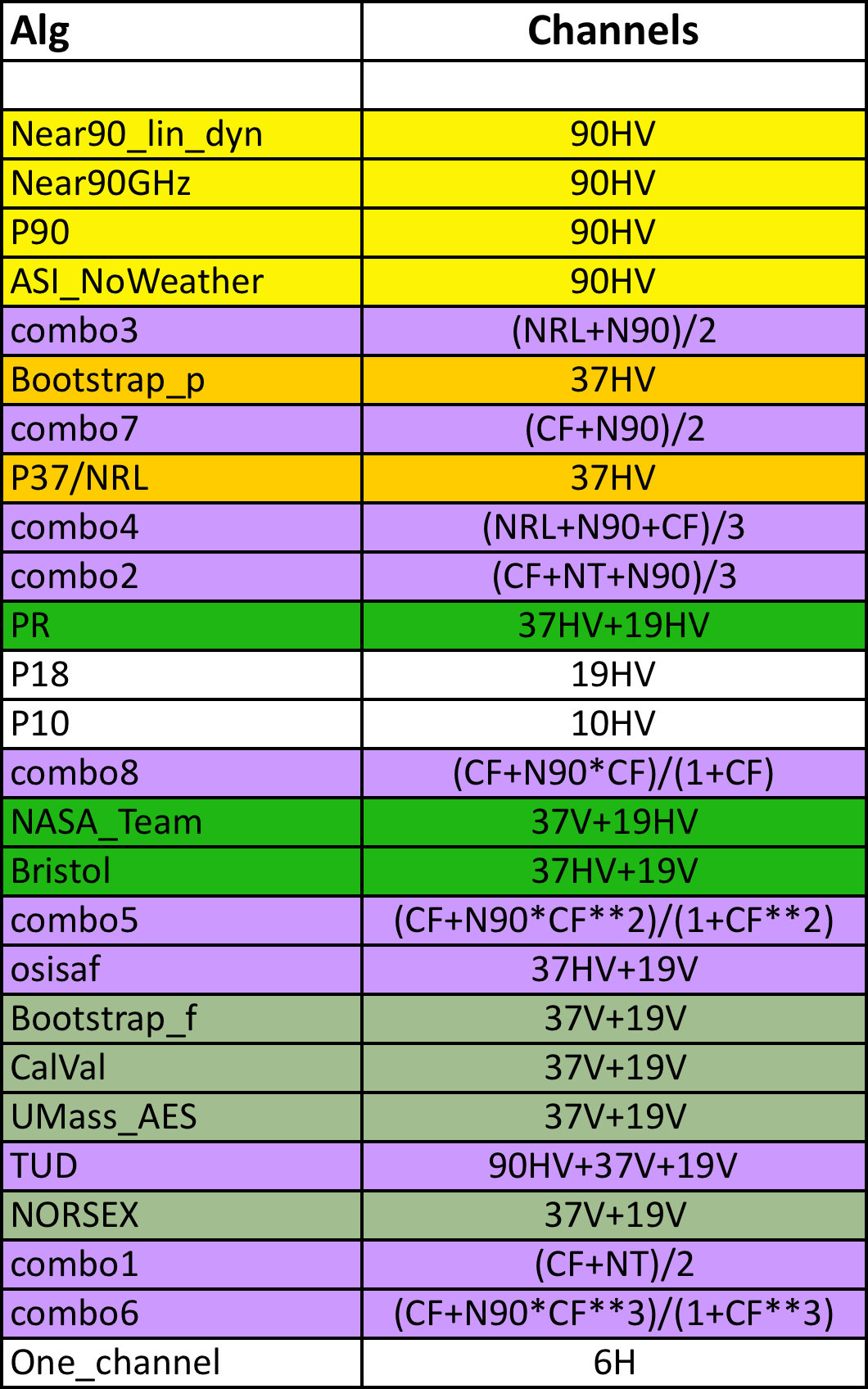 Some new algorithms (combinations) were added
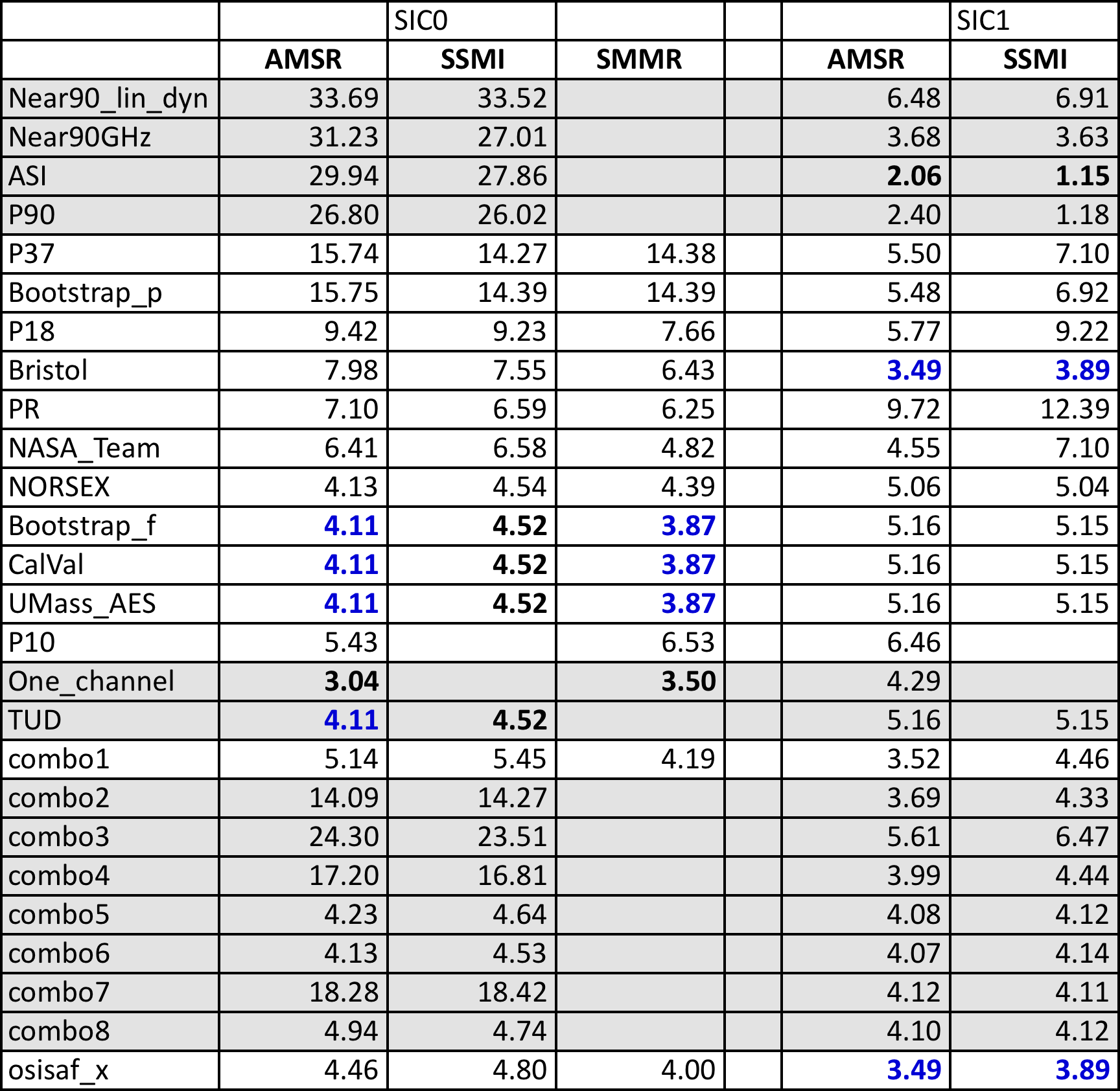 Main results for SIC0 and SIC1No WF!
Workings of N90 algorithms
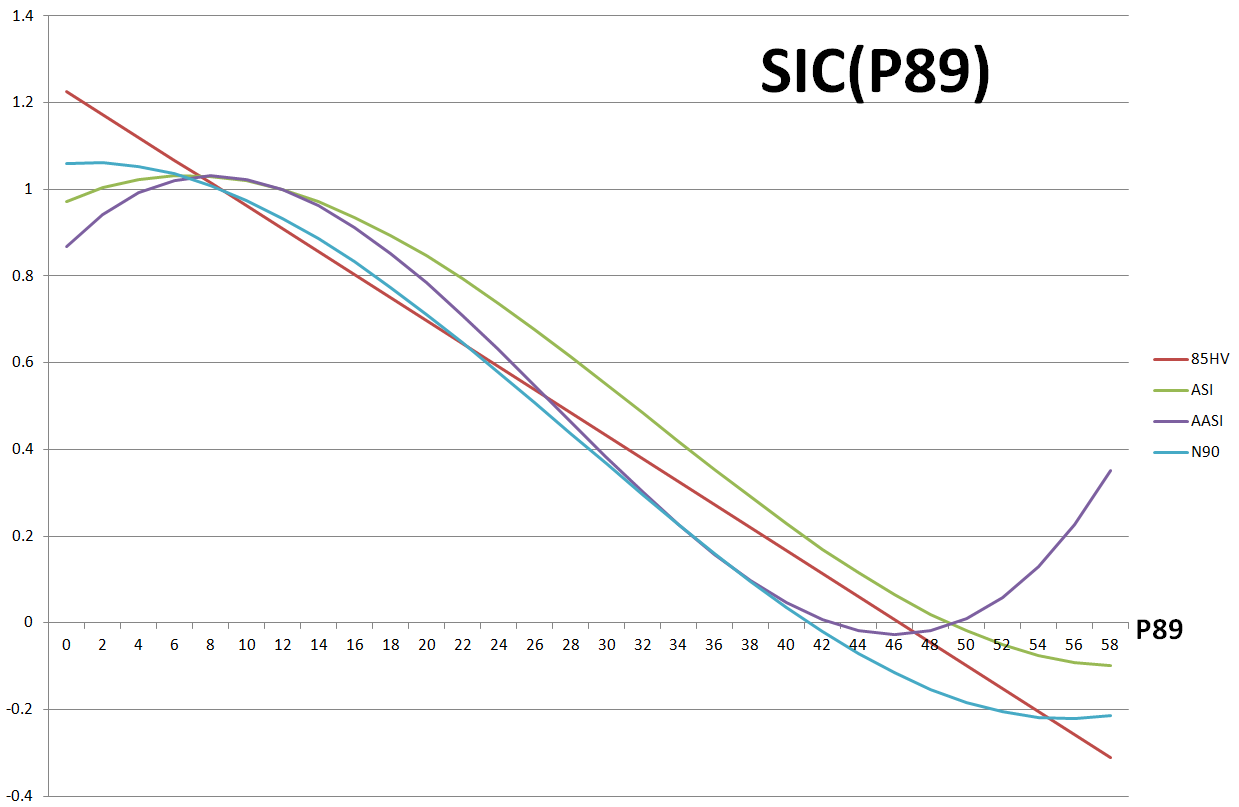 Artificial data combinations
Some algorithms have cut-offs/non-linearities  that does not allow a thorough validation at only 0 and 100% ice.
We have generated a dataset of 15% ice and 85% ice using our 0% and 100%
SIC15 = 0.85*SIC0(t)+0.15*SIC100(avgFY)
SIC85 = 0.85*SIC100(t)+0.15*SIC0(avgW)
Algorithm comparison, SIC=15%, AMSR, no WF
Algorithm comparison, SIC=85%
NT2
Has a bias of 10-15% at 85% ice, so a lot of datapoints at 85% are truncated at 100%
Real performance at SIC=85% is something like 10% (estimated from SSMI results that are less biased)
AMSR Summer SIC=0
Weather filters
Weather filters are supposed to remove open water points that show ice because of atmospheric influence (set SIC=0) .

We have established further artificial datasets at 20, 25 and 30% SIC for testing of weather filters.
Weather filters
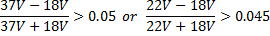 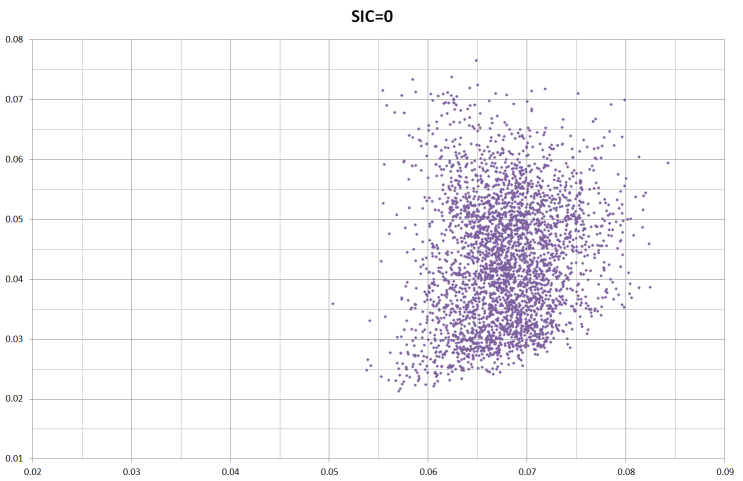 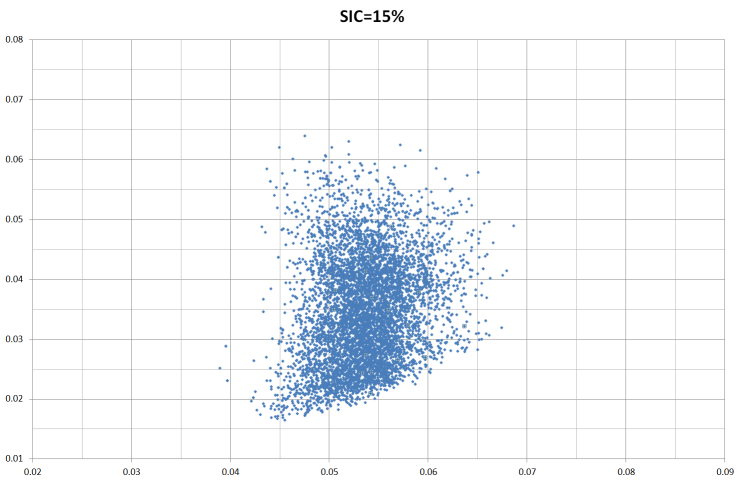 ICE
ICE
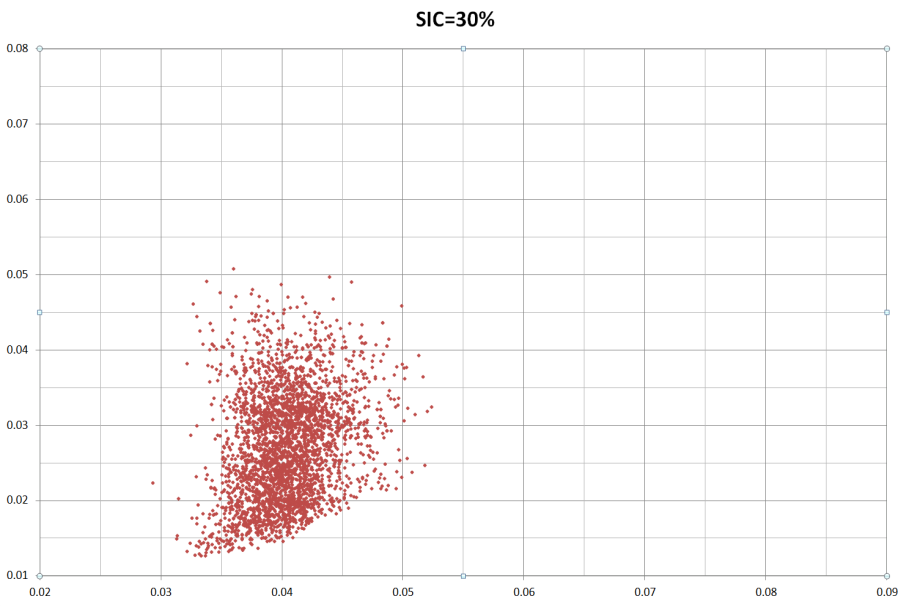 ICE
ICE
Weather filters
Tested and we found that they remove ice up to sic>25%
We therefore generated a subset of RRDP with appended ERA Interim
Calculated corrections of TBs due to wind, water vapour and temp. Tried CLW but it was bad
Applied all algorithms to this new set
Atmospheric correction
Upwelling + surface contrib.
Reflected downwelling contrib.
Reflected sky contrib.
Tap = εTs + n
Atmospheric  correctionStdev at SIC=0before and after Atm correctionStill no WF
Atmospheric correction using RTM
CF algorithm before and after RTM correction with ERA INTERIM
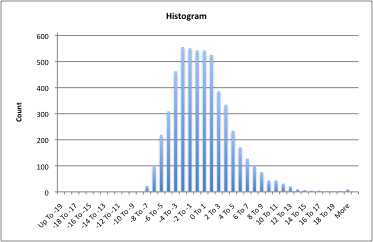 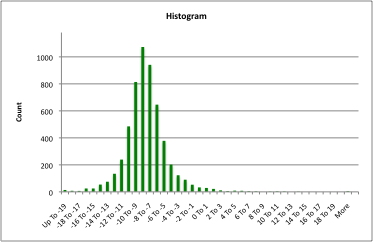 IOMASA IRT
Simple assimilation of TB (0Dvar)
RTM + surface emisivity forward model
Climatology as background state
Using only 6, 10, 18, 23 and 37
Not 89 pt.
No SSMI pt
AMSR - February 4, 2006
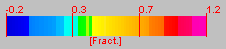 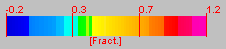 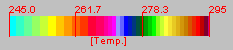 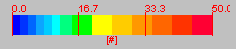 Ice concentration
MY-fraction
Ice temperature
”Error”
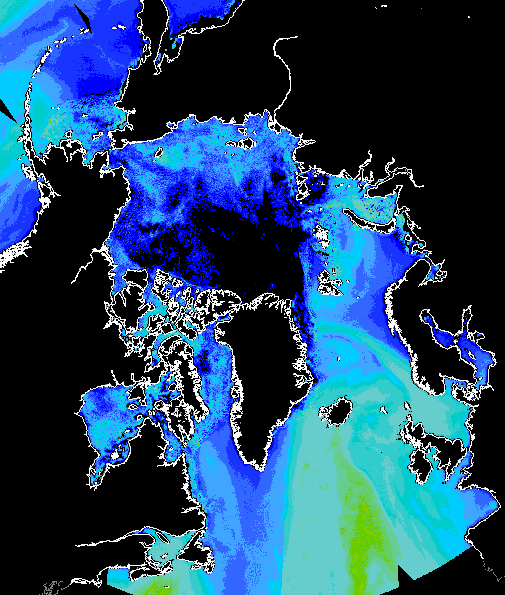 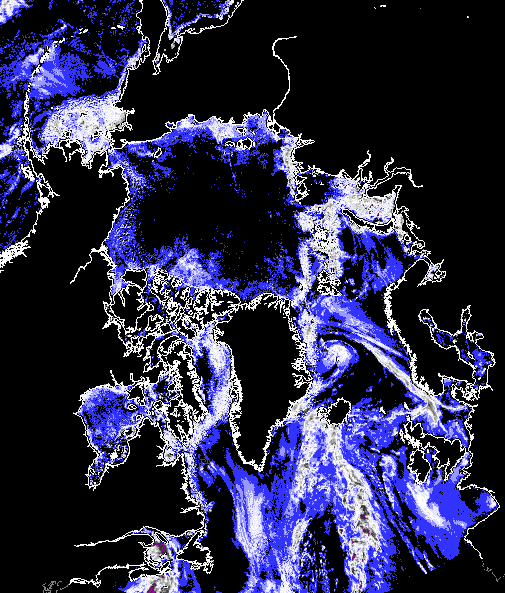 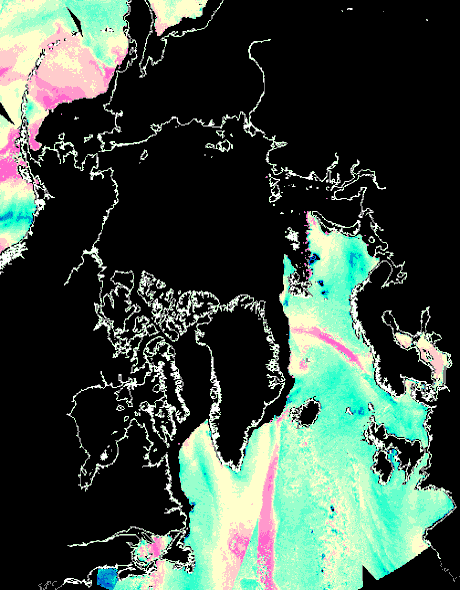 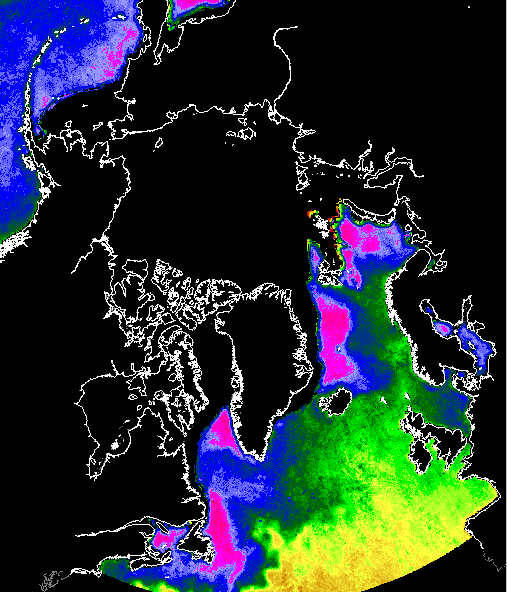 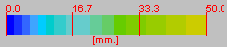 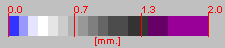 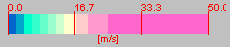 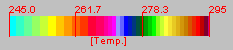 Water Vapour
Cloud liquid water
Wind Speed
SST
RRDP results, SIC=0
Small RMS error
1.71%

Small bias
-0.05%
CF(rtm) vs IOMASA(irt) for SIC=0
Ice conc in %
Ice conc in fractions of 1
Stdev=2.50 (before atm 4.3)
Stdev=1.71
Algorithm comparison, SIC=15%, AMSR, no WF
Thin ice
Use SMOS-ice product to identify extensive areas of thin ice (2010)
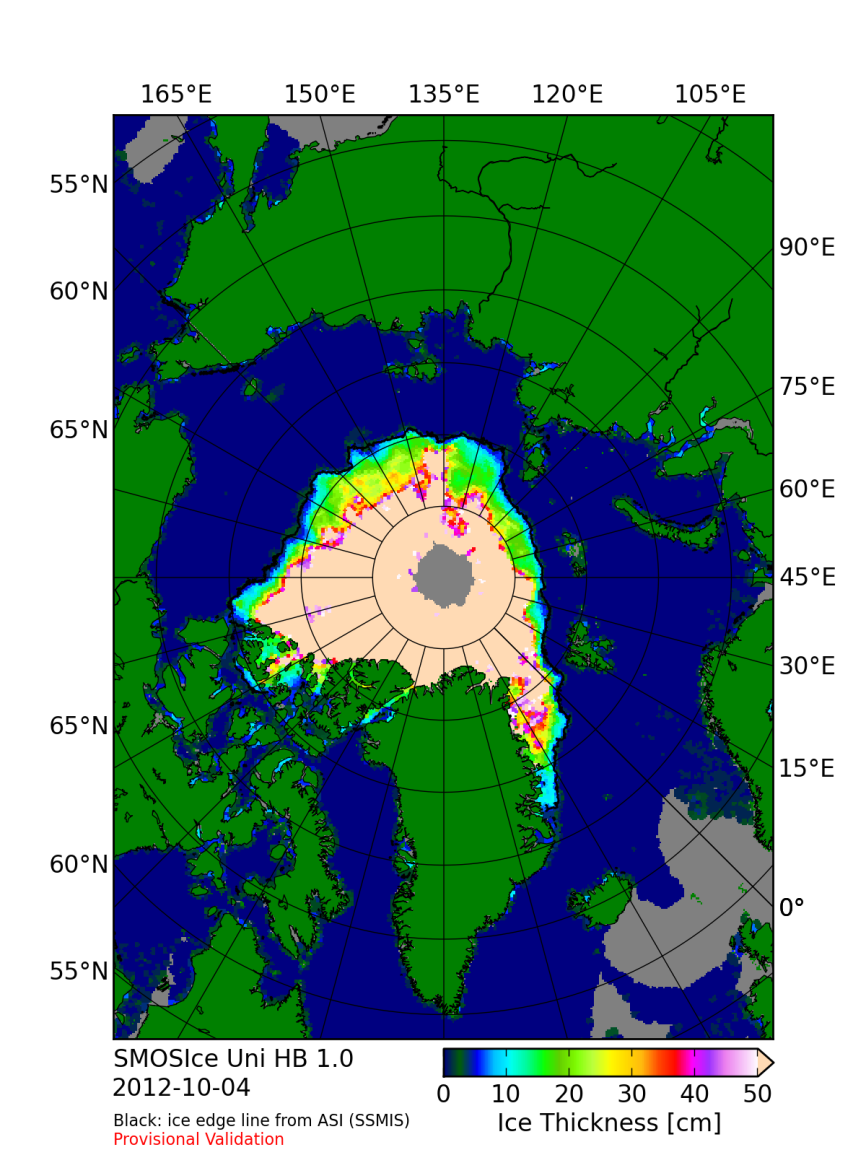 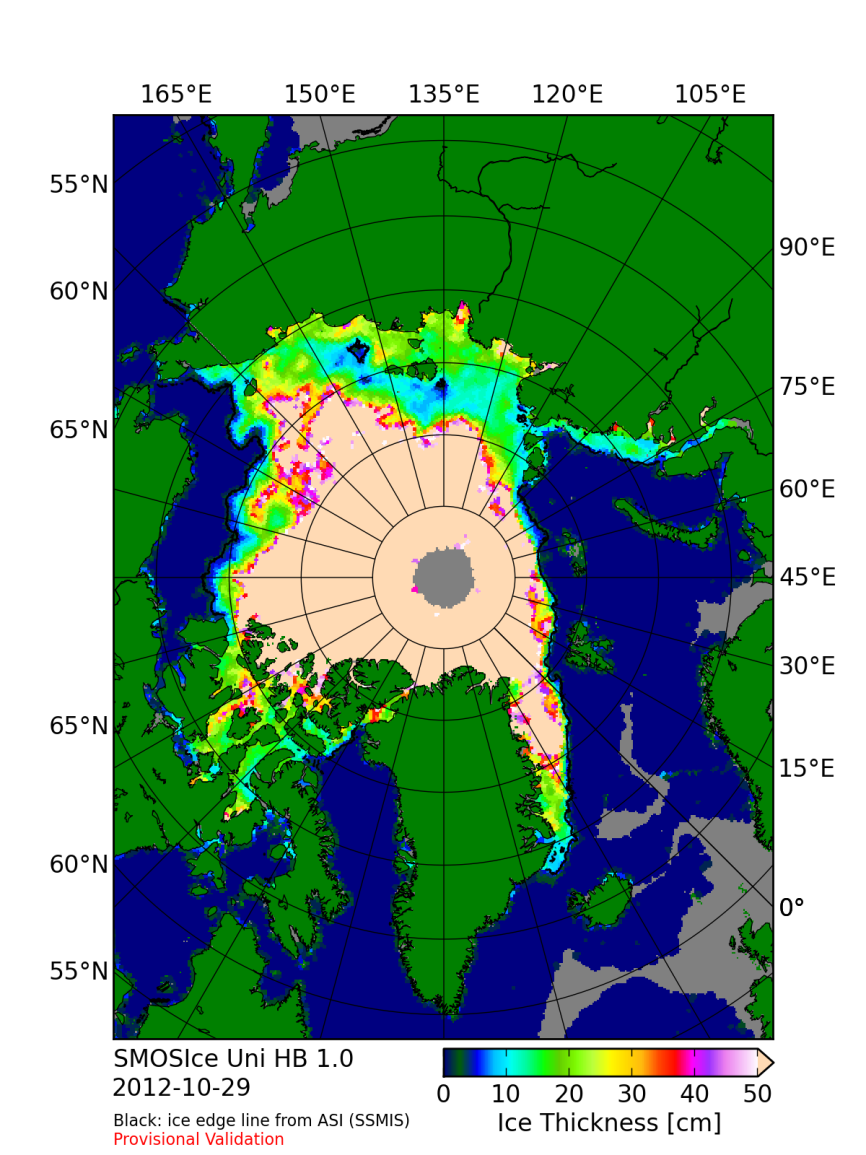 Concentration of 100%  10 cm ice
Concentration of 100%  20 cm ice
Melt pond dataset distribution
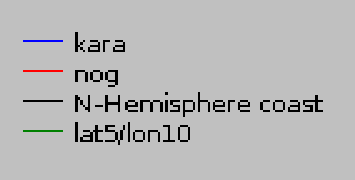 SIC vs (1-OW)OW is melt ponds + leadsCombination of melted snow/ice that causes overestimation and OW that does the opposite
Data format for validation dataSimple comma separated ASCII text file (.csv)
Conclusions
We select a relatively simple and linear algorithm (CF or OSISAF)
We perform atmospheric correction to TBs to reduce atm noise
We apply dynamic tie-points to accomodate residual sensor drift and seasonal cycle in signatures
The end
Thank you for your attention